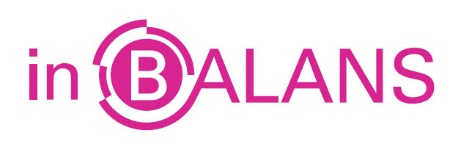 Nominale interest
De gegeven interest over een bepaalde tijdsperiode. Bij omrekenen naar een jaar vermenigvuldigen we dit percentage met het aantal keren dat die tijdsperiode in een jaar voorkomt.
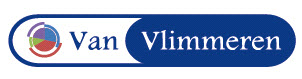 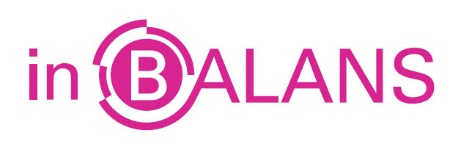 Effectieve interest
Het (hogere) gelijkwaardige interestpercentage als er sprake is van samengestelde interest.
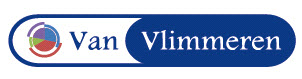